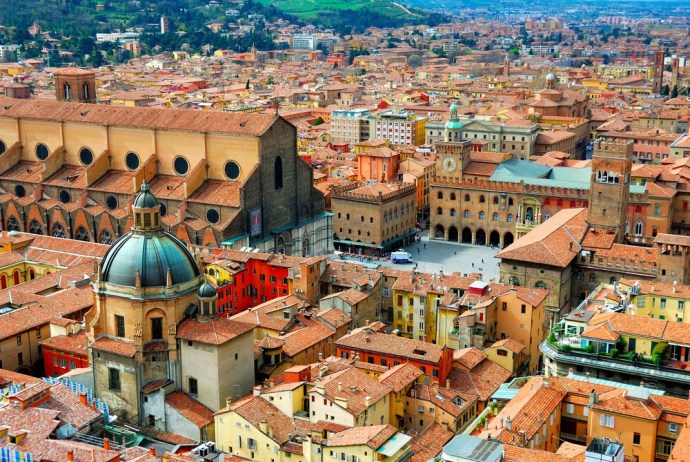 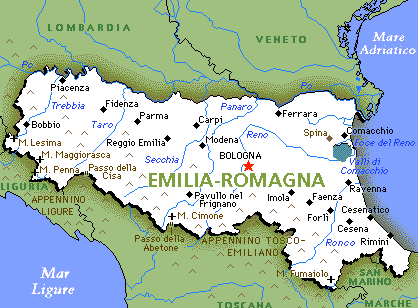 MIGRATORY FLOWS IN EMILIA ROMAGNAGroup 2 - 4LSCABurba, Piu, Pozzar e Roncarà
Fonte di dati e grafici :
- Osservatorio regionale sul fenomeno migratorio 
     Edizione 2020 
- Istituto Ricerche Economico Sociali Emilia-Romagna   (IRES)
1^ place for foreign residents         12.3% of the population

Distribution in the provinces: 

Piacenza   (14,8%)
Parma (14,2%)
Modena (13,3%)
Bologna (12% )
DATA ON IMMIGRANTS
551.222 total immigrants
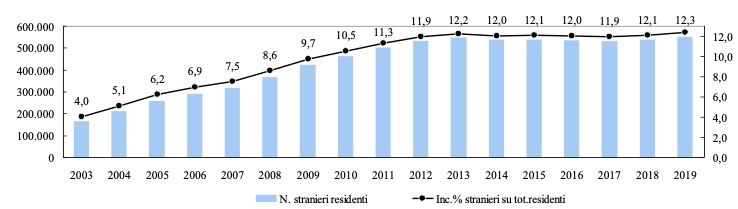 1^ posto per residenti stranieri       12,3% della popolazione

Maggiore distribuzione nelle province: 

Piacenza   (14,8%)
Parma (14,2%)
 Modena (13,3%)
Bologna (12% )
DATI SUGLI IMMIGRANTI
551.222 immigranti totali
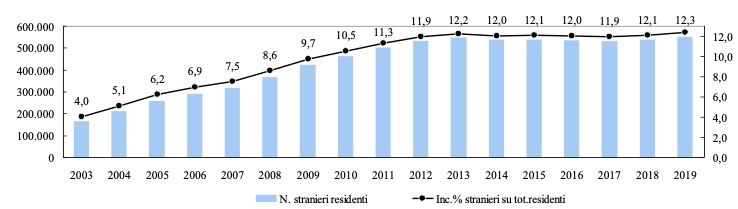 IMMIGRANTS’ COUNTRIES OF ORIGIN
Romania
Morocco
Albania
China
Moldavia
Other countries
PAESI DI PROVENIENZA DEGLI IMMIGRATI
Romania
Marocco
Albania
Cina
Moldavia
Altri paesi
52,9% degli immigrati è donna
REASONS FOR IMMIGRATION FLOWS
New entries arise from the following reasons :
Family 
Asylum application and humanitarian protection holders 
Study  
 Labour
Data for the years 2017-2018
MOTIVI DEI FLUSSI IMMIGRATORI
Nuovi ingressi derivano da motivi di:
 Famiglia 
Richiesta asilo e titolari di protezione umanitaria 
Studio  
 Lavoro
Dati relativi agli anni 2017-2018
EMPLOYMENT AND UNEMPLOYMENT OF IMMIGRANTS
Persons employed in the region:  2.005.000               12,5% are foreigners
Employment rate recovery: 59%; 2015              63.1% ; 2018
Difference between                                           :  -7,6 percentage points ( 2018)
Falling unemployment rate: 17.7%; 2014               12.5%; 2018
italians and foreign
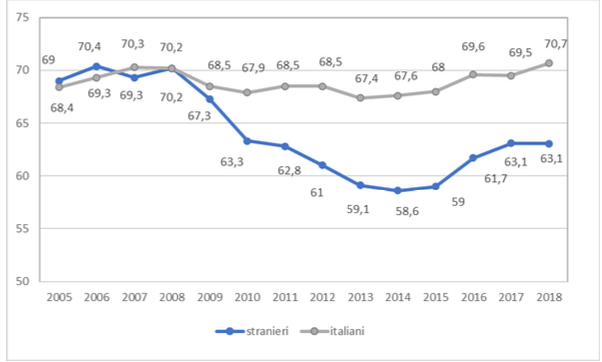 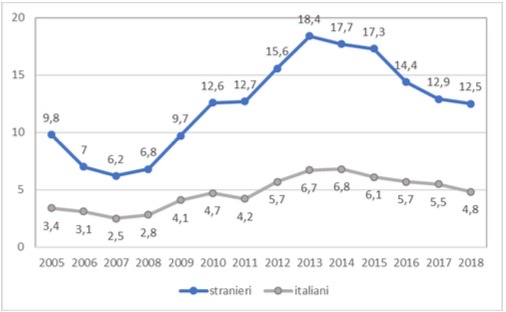 Unemployment trend
Employment trend
OCCUPAZIONE e DISOCCUPAZIONE DEGLI IMMIGRATI
Persone occupate nella regione:     2.005.000            12,5% è straniero        
Ripresa tasso di occupazione:    59%; 2015            63,1% ; 2018
Differenza fra                                   :  :     -7,6 punti percentuali ( 2018)
Diminuzione tasso di disoccupazione :  17,7%; 2014             12,5%;  2018
italiani e stranieri
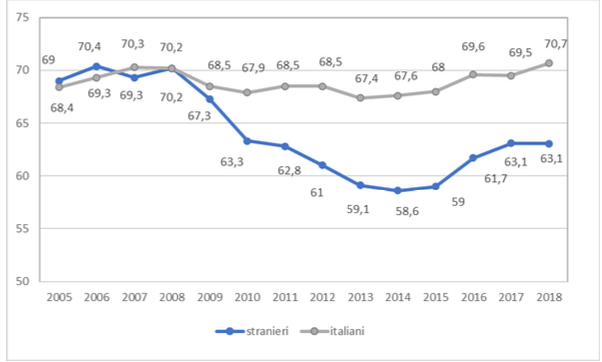 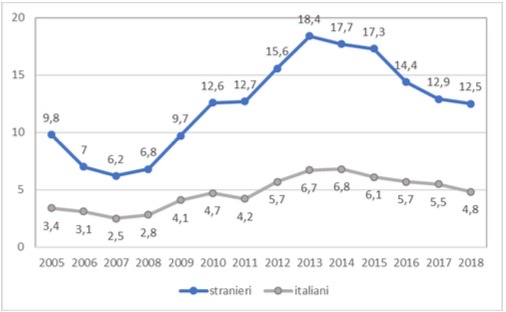 Trend dell’occupazione
Trend della disoccupazione
Regional average higher than national :  + 0.8 people per 1000  
Most significant age range: 18 - 39 years (50%)
Favorite destinations: Europe, Brazil, United States and Australia
EMIGRATION FROM THE REGION
MIGRANTS TO OTHER PLACES  FOR EVERY 1000 PEOPLE
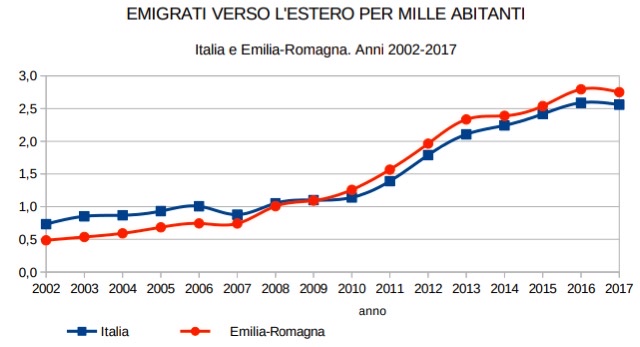 EMIGRAZIONE DALLA REGIONE
Media regionale superiore a quella nazionale :  + 0,8 persone ogni 1000  
Fascia d’età più significativa: 18 - 39 anni (50%)
Destinazioni favorite: Europa, Brasile, Stati Uniti e Australia
EMIGRANTI  PER OGNI 1000 PERSONE
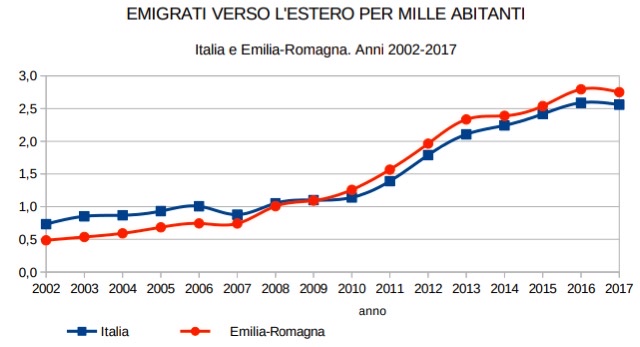 MIGRATORY FLOWS
Histogram shows          migratory trend from 2012 to 2019

GREEN = migrants' number



People who moved ABROAD from Emilia-Romagna

ORANGE = immigrants’ number



People who moved to Emilia-Romagna from abroad
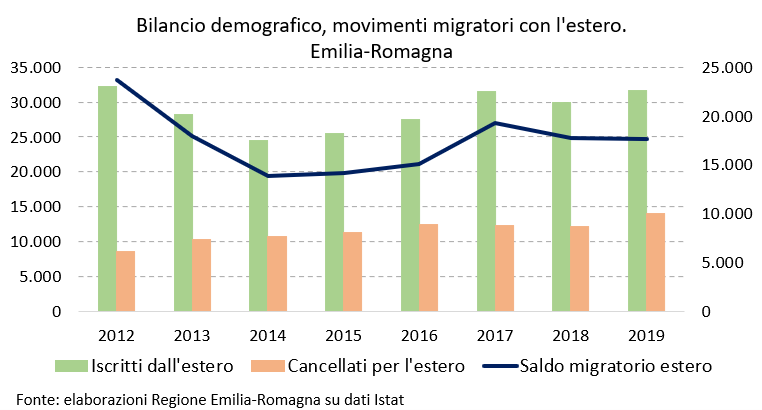 FLUSSI MIGRATORI
Istogramma mostra          andamento migratorio dal 2012 al 2019

VERDE = numero di emigrati



 persone traferite dall’Emilia-Romangna all’estero

ARANCIONE= numero di immigrati


persone traferite dall’estero all’Emilia- Romagna
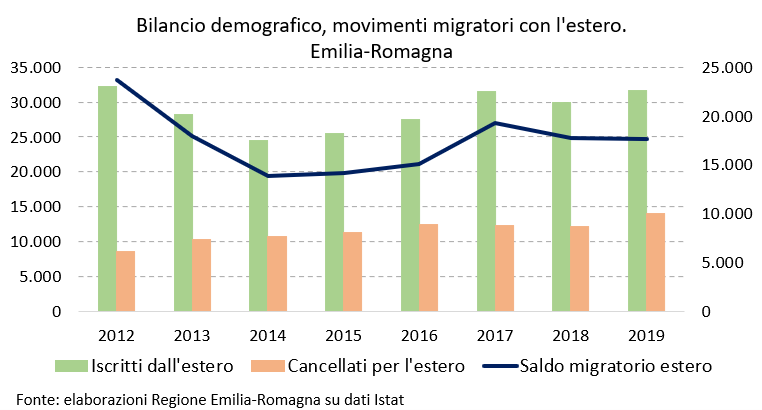